Missing “Peak Area” option
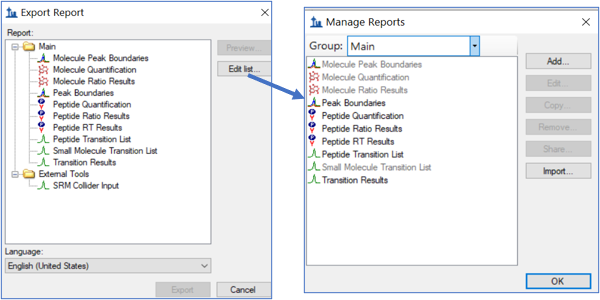